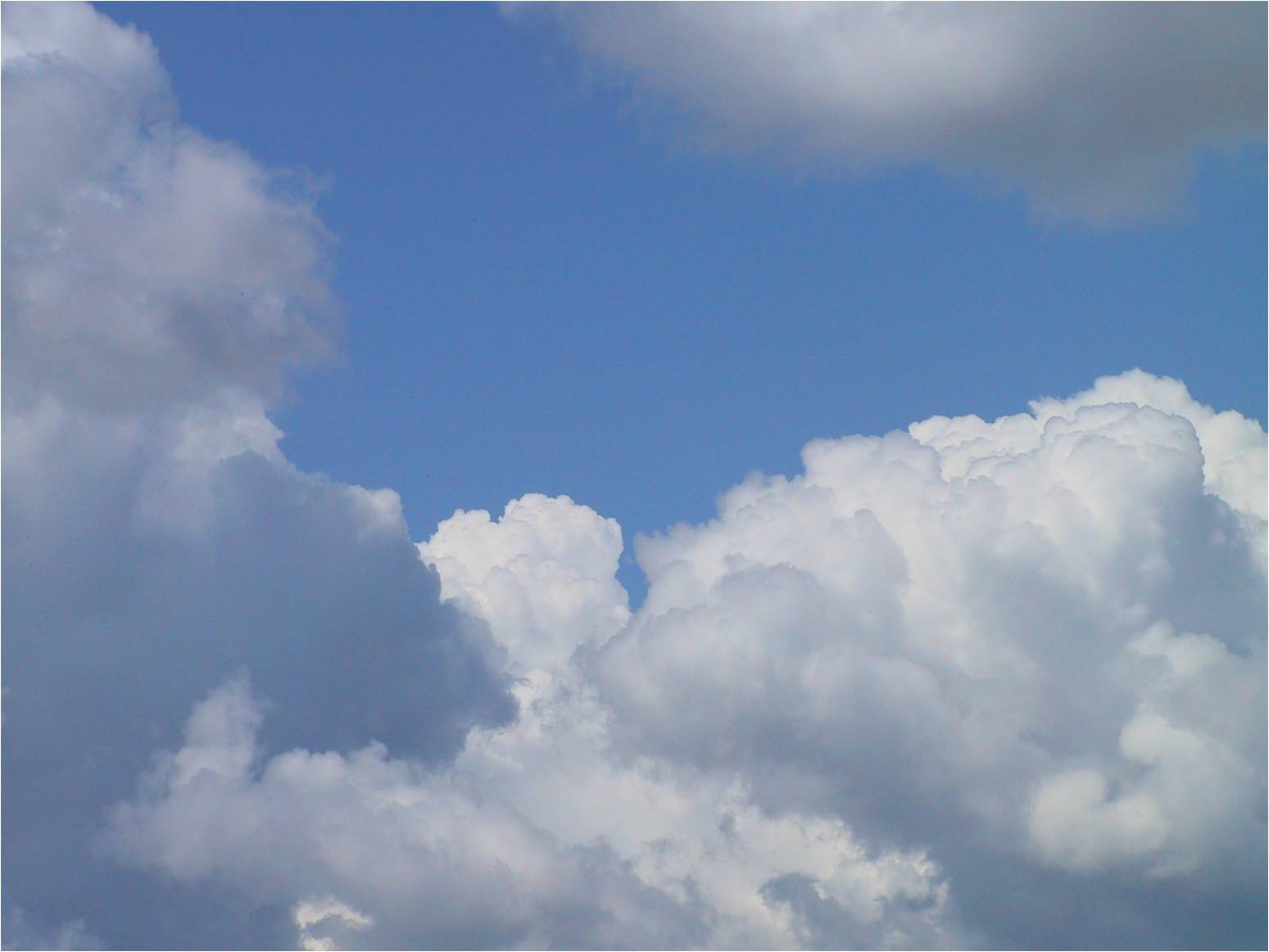 Тема урока:
Последовательное рисование  птицы.
Снегирь.
Урок изобразительного искусства
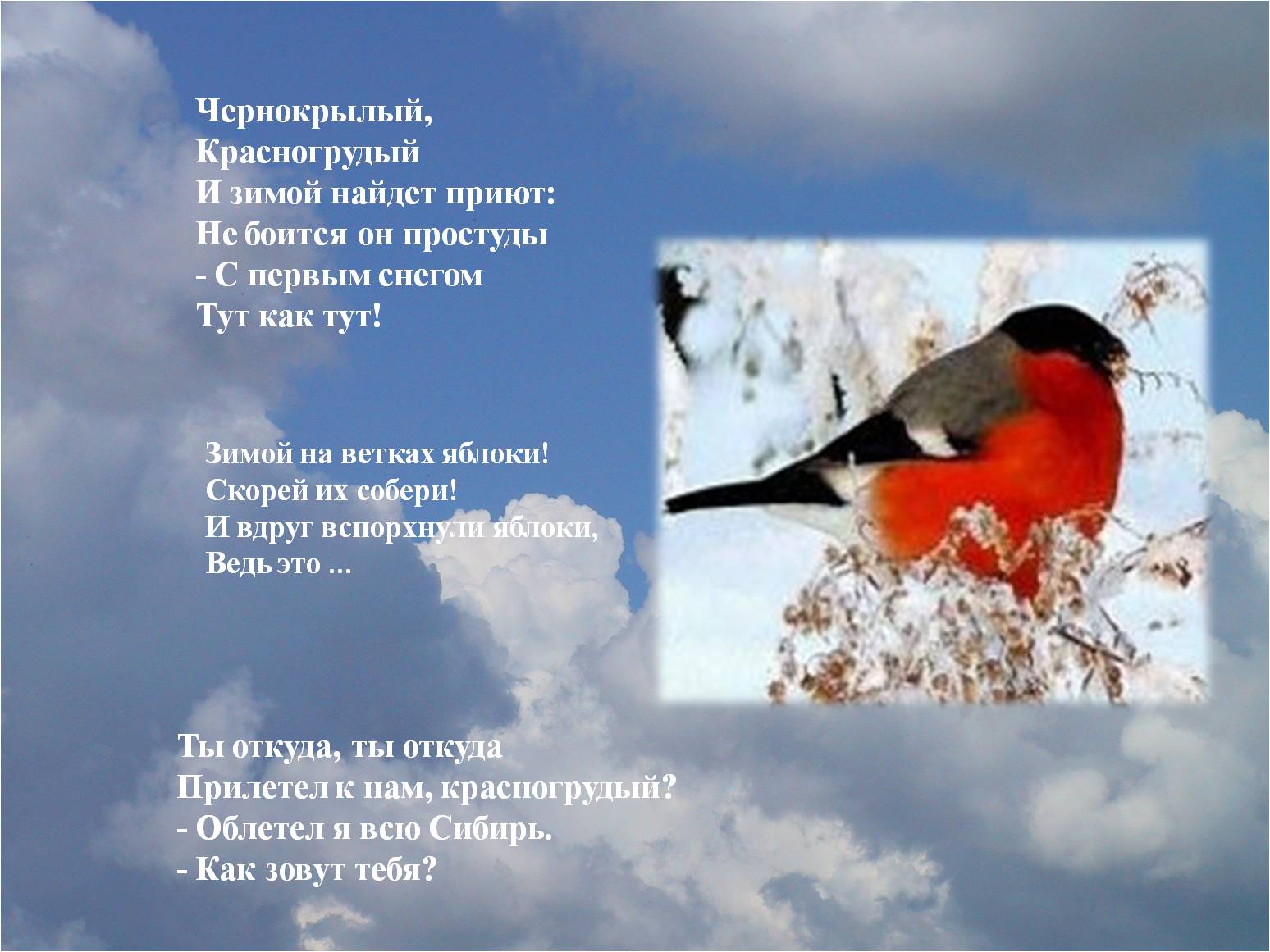 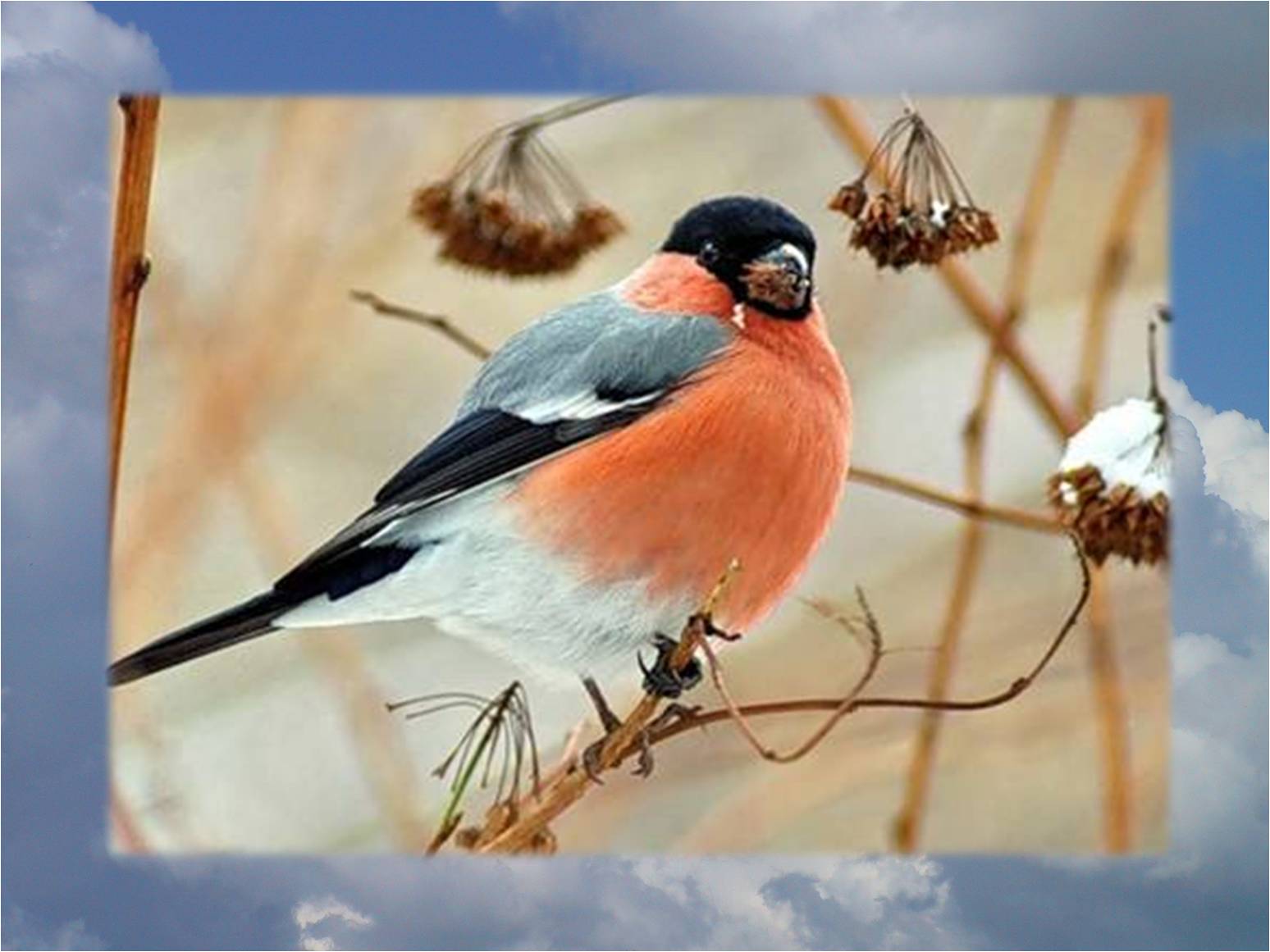 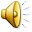 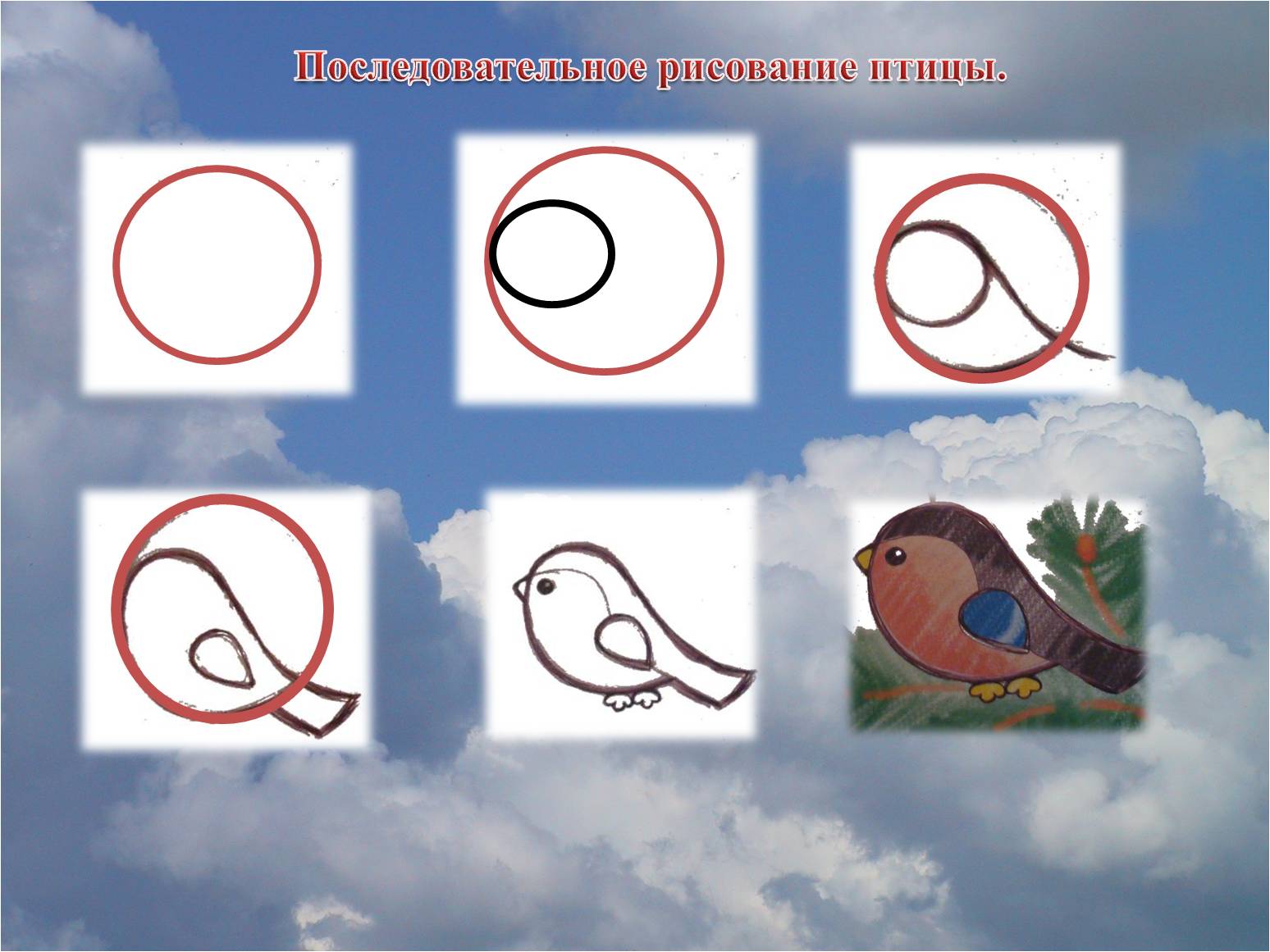 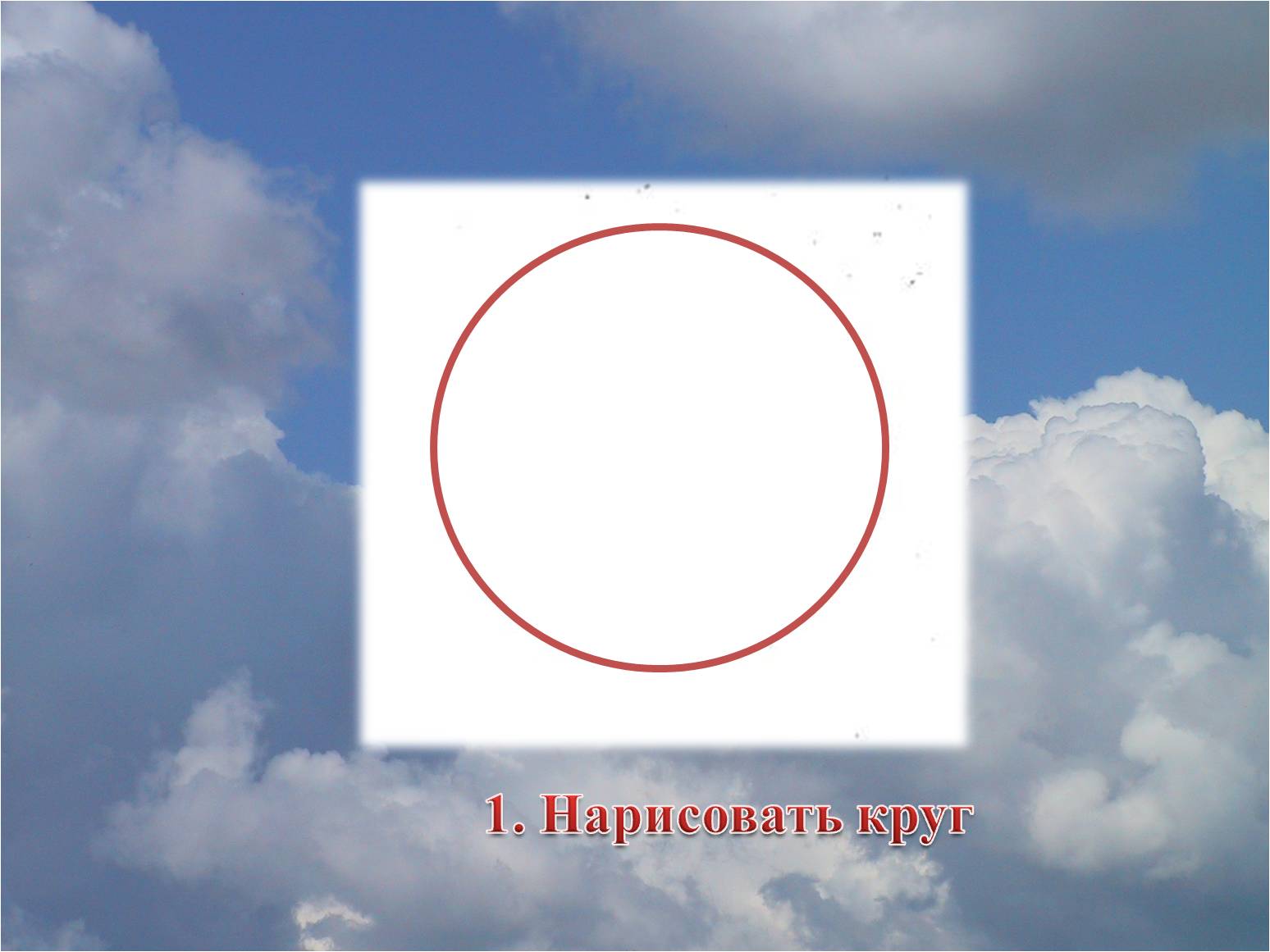 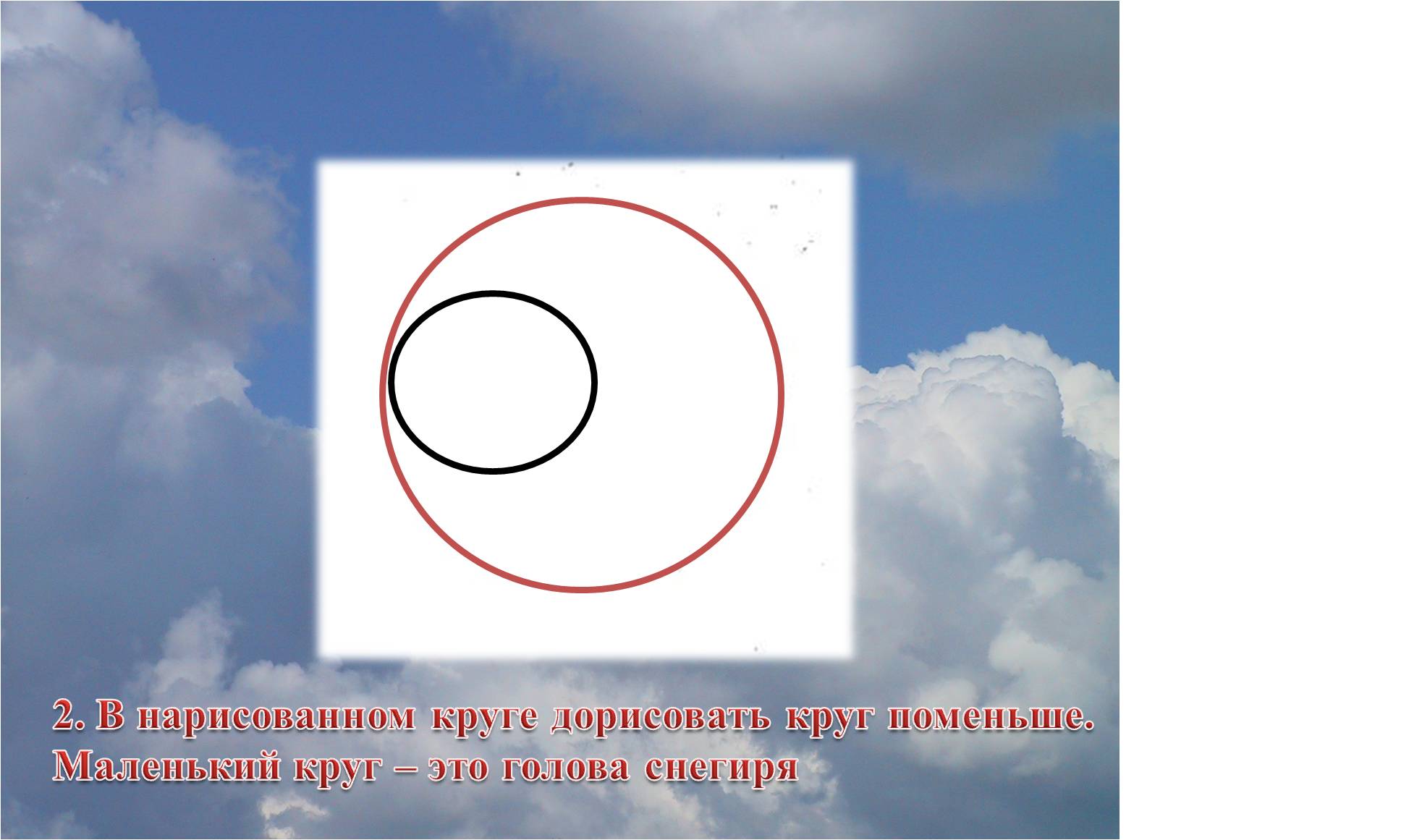 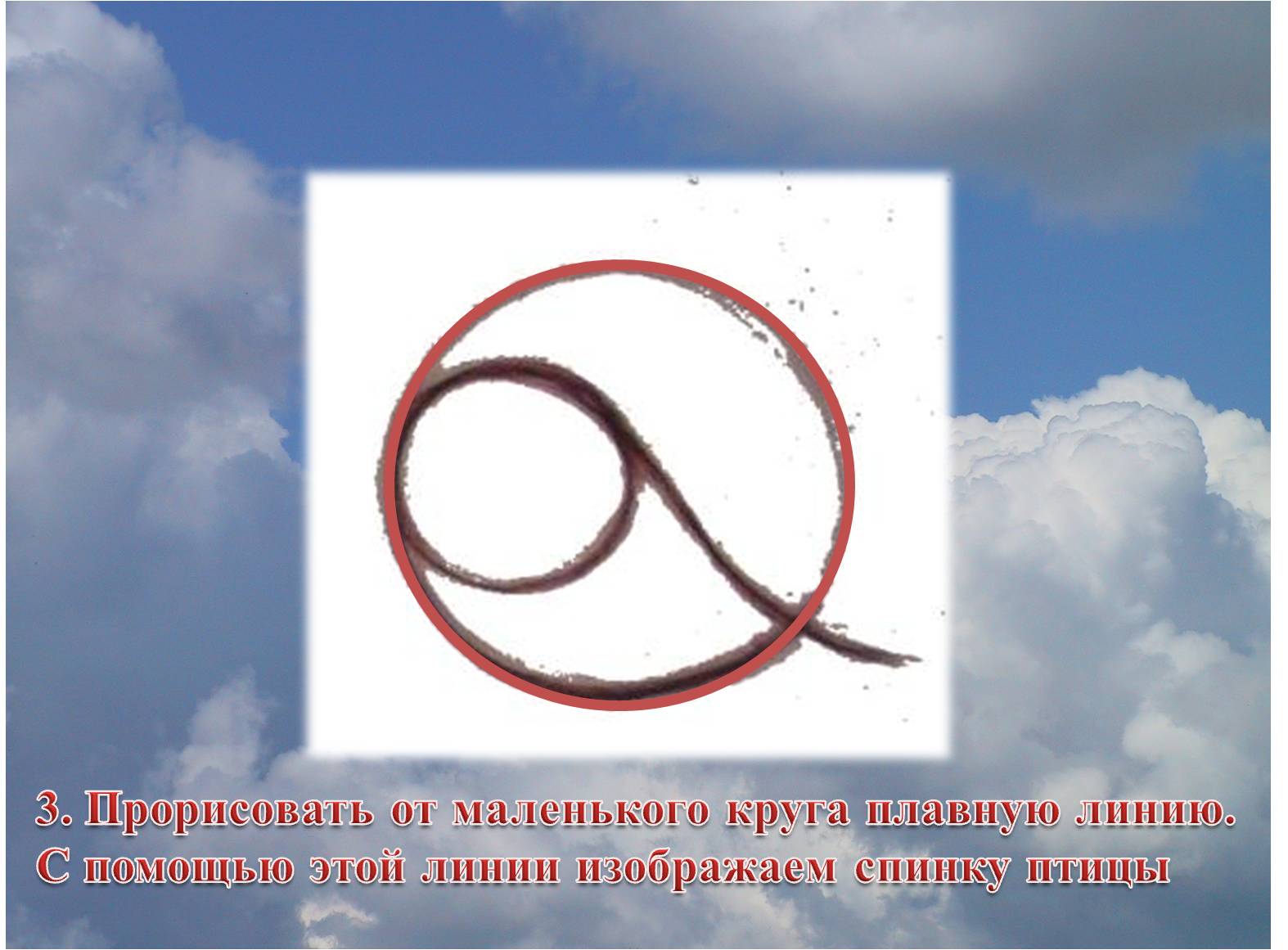 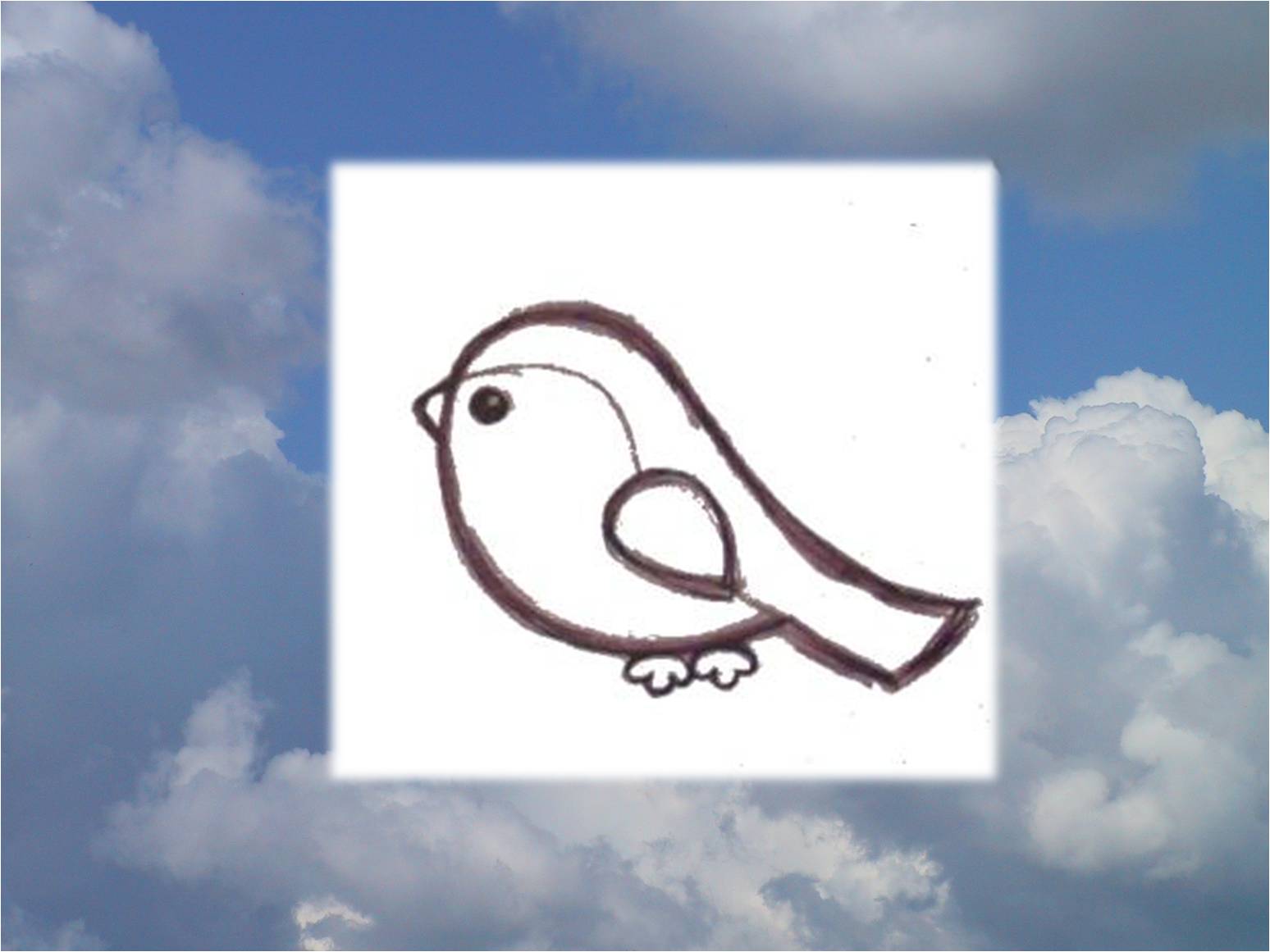 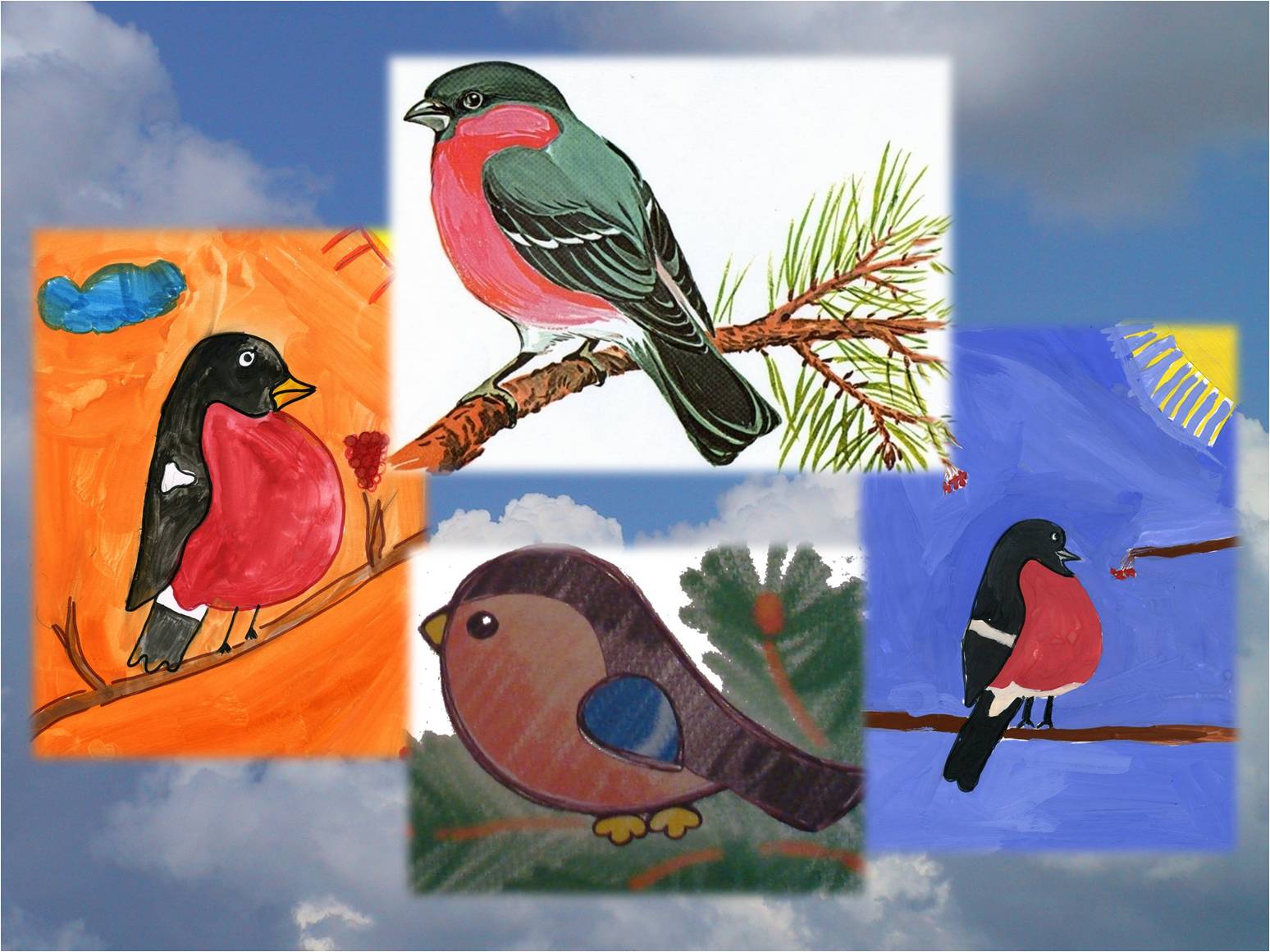 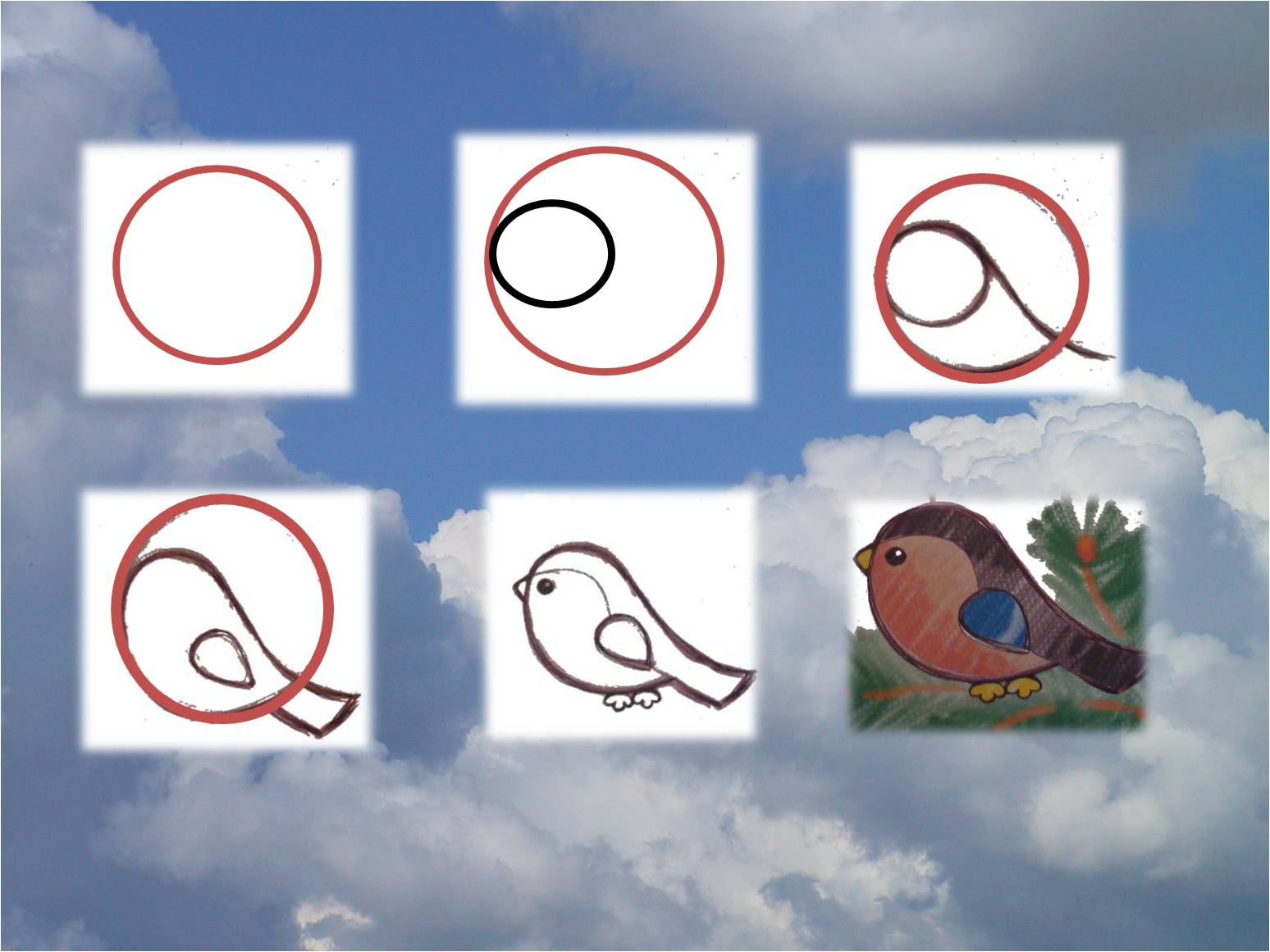 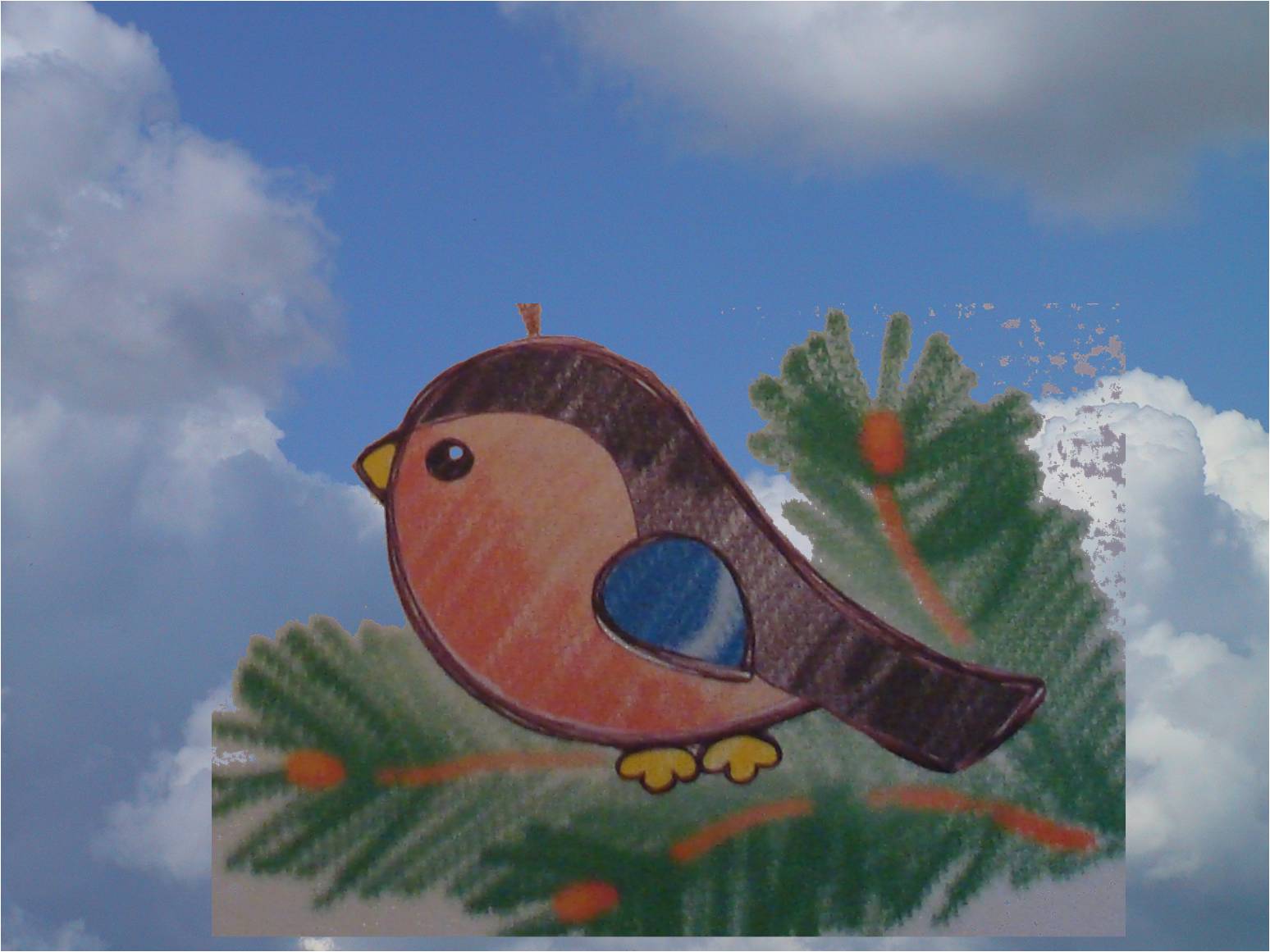